Koncentracja uwagiinformacje dla rodziców
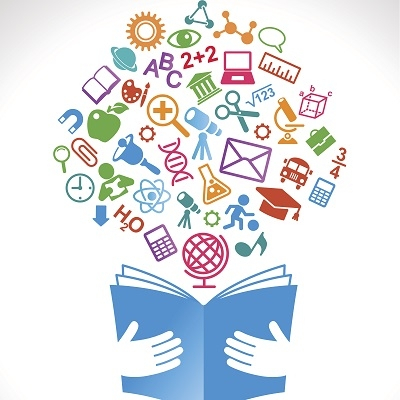 Koncentracja
Koncentracja to umiejętność skupienia i  utrzymywania uwagi na ściśle określonych zadaniach. Dzięki prawidłowej koncentracji jesteśmy w  stanie świadomie kierować naszą uwagą, dostrzegać i robić to, co jest istotne w danym momencie.
Definicja uwagi
Uwaga jest ściśle powiązana z dwoma procesami poznawczymi: spostrzeganiem i odbieraniem wrażeń.
     Odbieranie wrażeń oznacza wykrywanie i różnicowanie informacji sensorycznej (zmysłowej), np. zdolność słyszenia określonego dźwięku
     i różnicowanie go, czyli odróżnianie tonu wysokiego od niskiego.
     Spostrzeganie polega na interpretowaniu odebranych wrażeń. 
     Obejmuje ono:
Rozpoznawanie („Słyszałem już kiedyś tę piosenkę”), 
identyfikację, czyli przypominanie wiedzy nabytej („Wiem, kto napisał słowa tej piosenki”).
     Rozpoznawanie  jest zdecydowanie łatwiejsze niż przypominanie, dlatego łatwiej nam przychodzi odpowiadać na test z możliwościami wyboru odpowiedzi, niż na samo pytanie otwarte.
Uwaga:
Jest mechanizmem redukcji nadmiaru informacji,
Jest selektywna(wybiórcza),
  
Koncentrując uwagę na czymś:
Spostrzegamy tylko część bodźców docierających do organów zmysłów,
Przypominamy tylko część informacji zakodowanych w pamięci,
Uruchamiamy tylko jeden z wielu możliwych procesów myślenia,
Wykonujemy tylko jedną z wielu możliwych do wykonania reakcji.
Rodzaje uwagi:Uwaga mimowolna
Jest skoncentrowana na bodźcach zewnętrznych, silnych i atrakcyjnych, które pojawiają się w polu percepcji niezależnie od naszej woli. Nie wymaga ona od nas żadnego świadomego działania i nie jest podtrzymywana wysiłkiem woli. 
    Uwaga mimowolna zależy od siły i wielkości działających bodźców. Ten typ uwagi jest niepożądany w procesie nauczania, gdyż powoduje nadmierne rozproszenia.
    Uwagę mimowolną przyciąga zawsze to, co wyróżnia się z otoczenia, np. osoba w barwnym stroju ludowym  na ulicy miasta lub nagły, niespodziewany dźwięk przerywający ciszę natychmiast w zbudzają uwagę mimowolną.
Uwaga dowolna
Nazywana też kognitywną, związana jest z zachowaniem celowym, skierowanym na wykonanie określonego zadania. Wymaga ona świadomego działania i wysiłku woli. Uwaga dowolna odgrywa centralną rolę w kontrolowaniu tego, jak i informacje przetwarza umysł.
    Wraz z wiekiem dziecko stopniowo przechodzi od uwagi mimowolnej (rozpraszającej, kontrolowanej przez bodźce zewnętrzne) do samokontroli, opartej na własnych celach i zamiarach jednostki.
     Uwaga dowolna związana jest ze świadomym koncentrowaniem się na zadaniu i dlatego ten rodzaju wagi odgrywa znaczącą rolę w procesie nauczania.
Przyczyny trudności w koncentracji uwagi związane z obowiązkami szkolnymi:
słaba motywacja, małe zainteresowanie określonymi treściami nauczania,
zaniedbania wychowawcze (brak wdrożenia do rozwijania umiejętności wytrwałej pracy, pokonywania trudności i wykonywania obowiązków),
niski poziom uzdolnień,
zaburzenia funkcji percepcyjno-motorycznych,
uszkodzenia neurologiczne, opóźnienia w rozwoju psychofizycznym,
ADHD,
ADD (zespół zaburzeń koncentracji uwagi bez nadpobudliwości ruchowej),
niekorzystna atmosfera wychowawcza w rodzinie lub w szkole.
Aby ograniczyć lub uniknąć trudności związanych z koncentracją uwagi należy:
Wyznaczyć dziecku granice ( jasno powiedzieć to, co dziecko może a czego nie wolno mu robić),
Doceniać dziecko (nie dopuścić by towarzyszyło mu niskie poczucie własnej wartości),
Chwalić („masz wiele mocnych stron”), doceniać sukcesy („twoje osiągnięcia są dla mnie ważne”),
Rozmawiać z dzieckiem, słuchać i poświęcać mu czas,
Zadbać o odpowiednią dietę (wyeliminować tzw. jedzenie śmieciowe, np. słodycze, napoje gazowane),
Zachęcać do uprawiania aktywności fizycznej.
Czynniki wspomagające koncentrację uwagi
Czynniki wewnętrzne:
Czynniki zewnętrzne :
Dobry poziom ogólnych zdolności umysłowych dziecka; percepcji wzrokowej i słuchowej, sprawność pamięci,
Dobra kondycja psychofizyczna (wypoczęty umysł, który nie powinien być wykorzystany na czynności absorbujące np. oglądanie TV, ale np. na aktywną zabawę, również możliwość robienia krótkich przerw w czasie nauki  np.10 min.),
Właściwa motywacja do nauki (nie za wysoka i niezbyt niska),
Korzystne samopoczucie (dziecko powinno być wypoczęte, niezestresowanie i najedzone),
Konsekwencja w działaniu (doprowadzanie realizowanych zadań do końca).
Właściwe oświetlenie,
Optymalną temperaturę,
Spokój i ciszę,
Brak dystraktorów (rozpraszających przedmiotów),
Uporządkowane miejsce  pracy,
Plan pracy, czyli ustalony czas nauki, z częsty mi przerwa mina krótki odpoczynek (łatwiej i efektywniej się pracuje, jeśli wiadomo ile jest czasu na naukę, a ile na przyjemności).
Czynniki wspomagające koncentrację uwagi.
Koncentracja uwagi to umiejętność, którą warto ćwiczyć!
Bibliografia 
Gregorczuk  M., Ćwiczenia rozwijające koncentrację uwagi i skupienie